사진
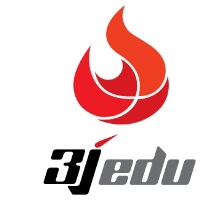 쓰리제이에듀
입 사 지 원 서
개인정보 수집∙이용 동의서(필수작성)
개인정보의 수집/이용 목적입사 지원자의 채용 및 평가 등 채용 전반의 업무에 필요한 개인정보를 수집하고 이용하고자 함
 
2. 수집하려는 개인정보의 항목ㅇ 필수항목 : 이름, 성별, 생년월일, 휴대폰번호, 주소, 이메일, 최종학력, 학교명 ㅇ 선택항목 : 경력사항, 수상내역, 장애여부, 국가보훈여부, 자격증, 어학능력, 학력사항
 
3. 개인정보의 보유 및 이용기간ㅇ 동의일로부터 5일 이내 수시 선발을 목적으로 입사지원자의 개인정보를 2년간 보유하게 됩니다.
 
4. 개인정보의 동의거부 권리ㅇ 귀하는 상기 동의를 거부할 수 있습니다. 다만, 이에 대한 동의를 하지 않을 경우에는 입사지원이 불가함을 알려드립니다.
 
입사지원자의 개인정보는 개인정보보호법을 준수하며, 이에 따라 쓰리제이에듀의 채용을 위하여 (주)디쉐어에서 수집하여 사용되며, 관련 담당자를 제외하고는 열람 할 수 없습니다.
 


본인은 위의 내용에 대해 숙지하고 이에 동의합니다.

2020     년     월      일

성명 :                               (인)